Paws and Breathe: How Pet Therapy Thrives in an Academic LibraryPresented by Pamela Martin, Andrea Krebs, and William Rozum
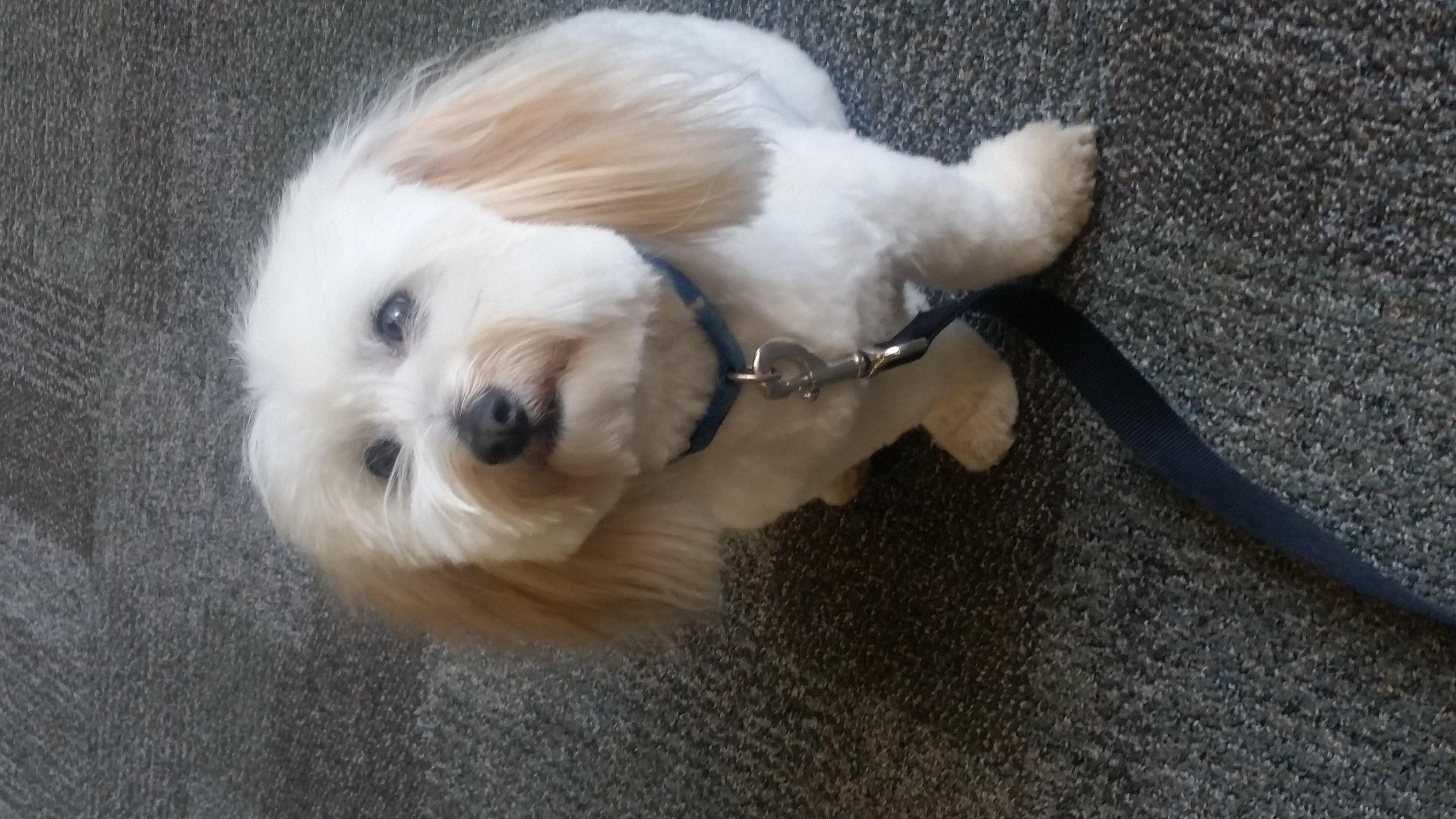 BACKGROUND
History: Dogs in libraries

Local Organizations: Therapy Animals of Utah and Intermountain Therapy Pets 

Serendipity: volunteers on campus
Evolution
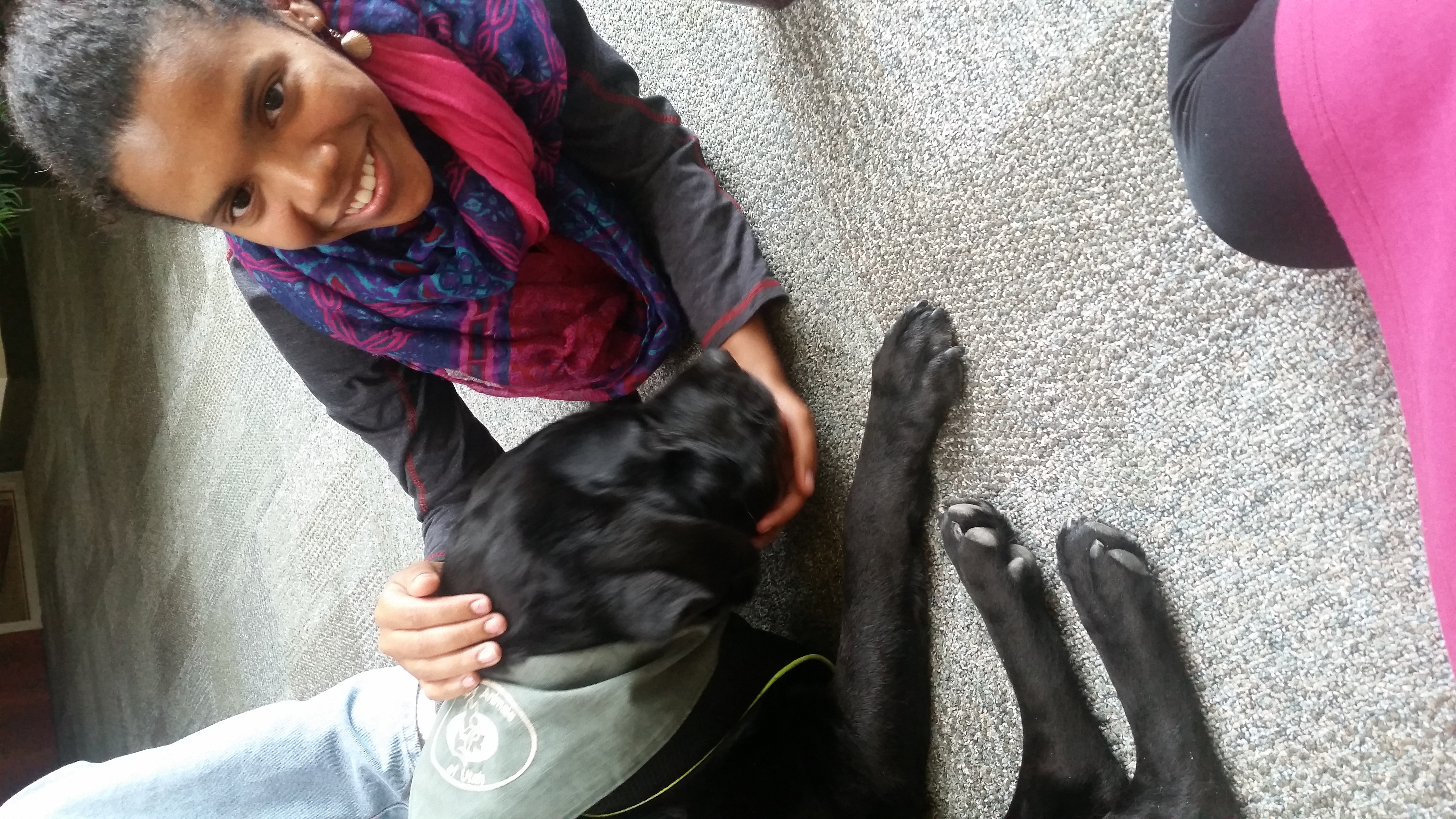 STUDENT RESPONSE
"KEEP THEM FOREVER!"
"I loved having the dogs here! Such a great stress relief"
“This is wonderful and necessary. I'm being incredibly serious right now. I need this in my life."
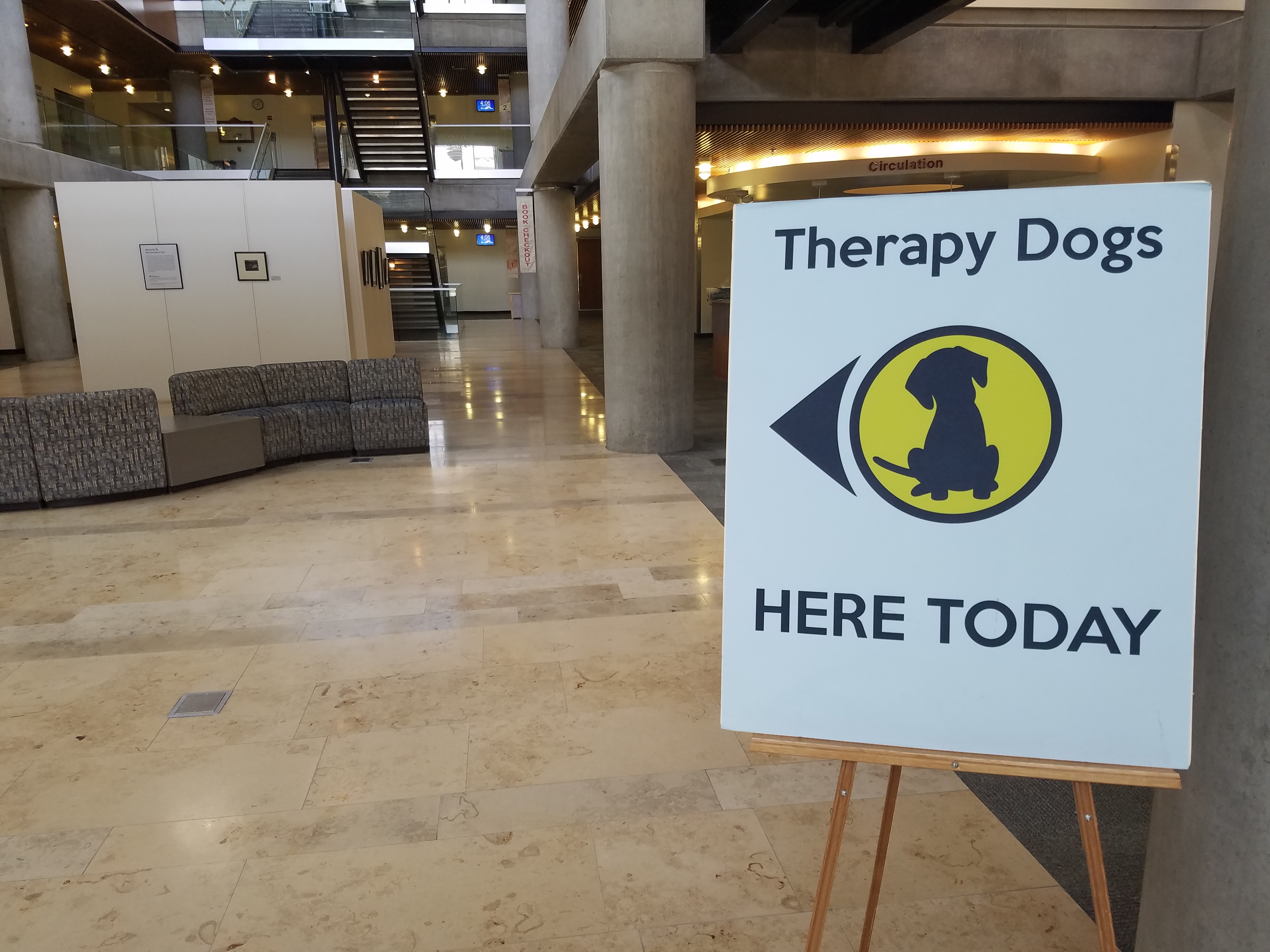 MARKETING
Signs in the library
Word of mouth
Don’t want to overwhelm the dogs
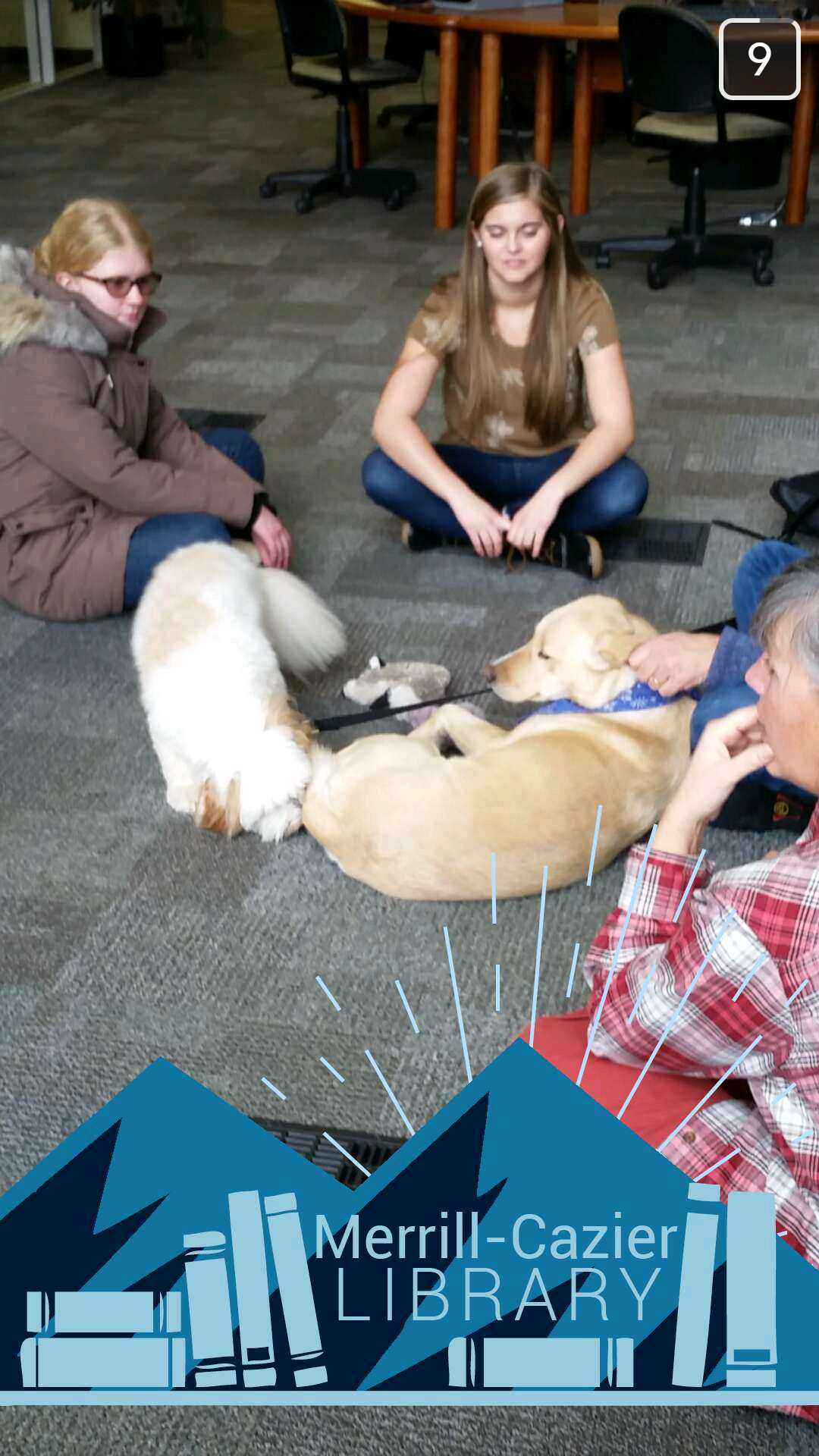 Social Media Marketing
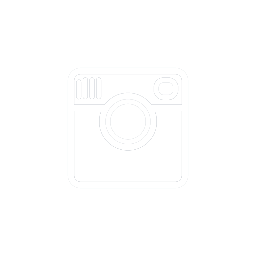 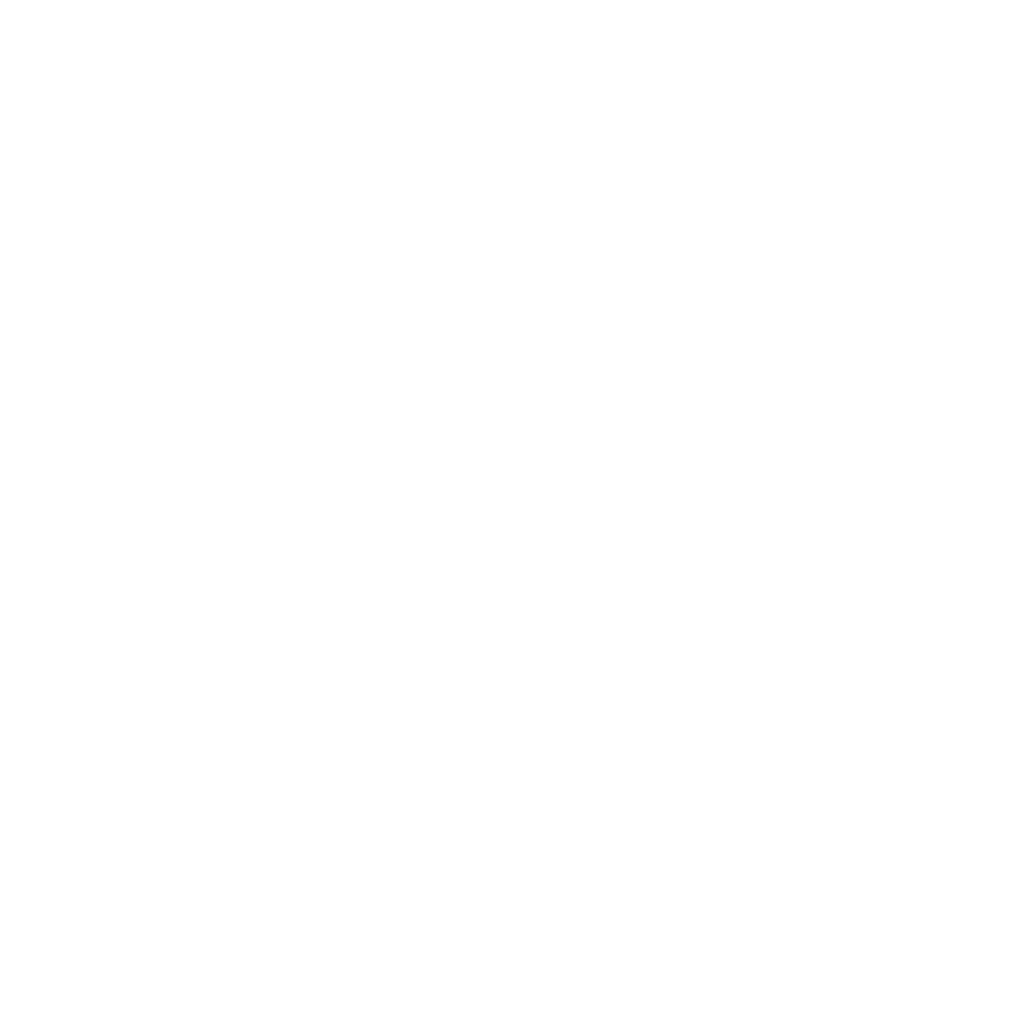 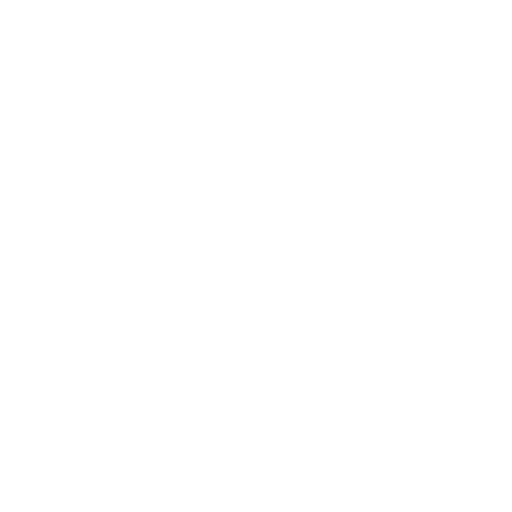 HANDLER AND ANIMAL WELFARE
MAKING SURE EVERYONE FEELS HEARD
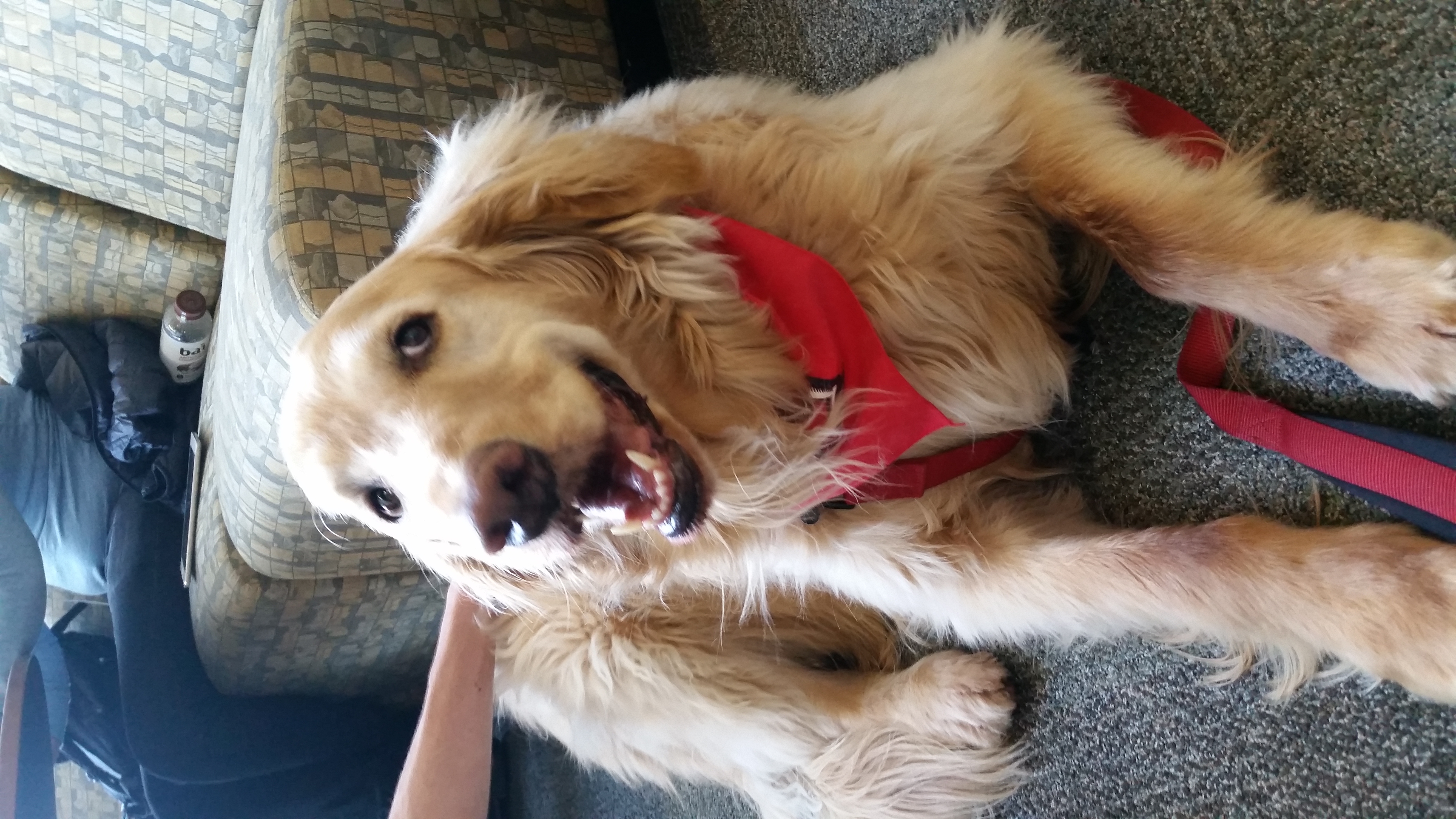 TIPS AND TRICKS
Cleaning supplies

Location, location, LOCATION! 

Stay flexible!

Keep the volunteers comfortable!
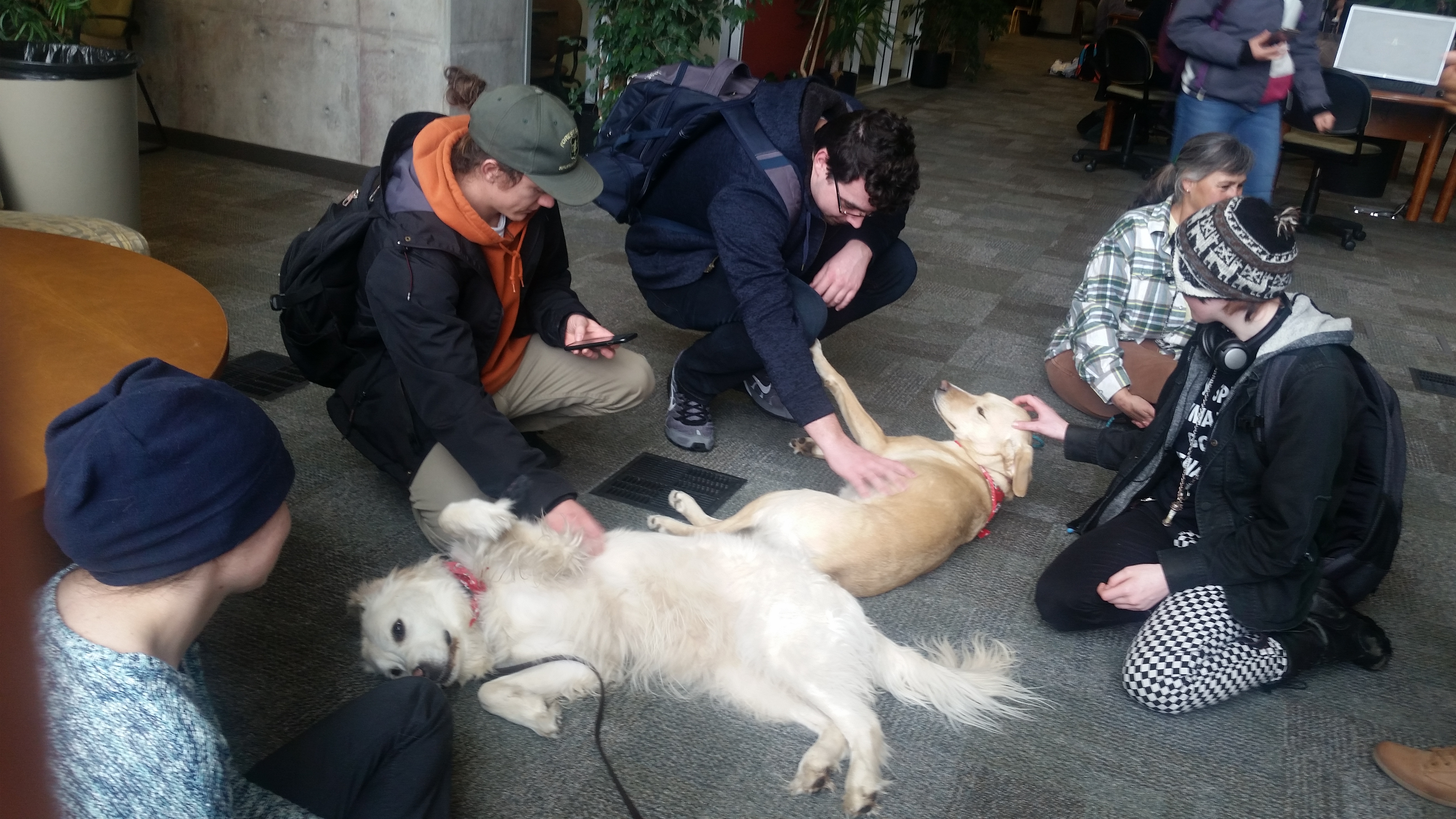 FUTURE GOALS
T-Shirts
Dog Spotlights
Cats! (a variety of animals for a variety of people)
Anonymous handler survey
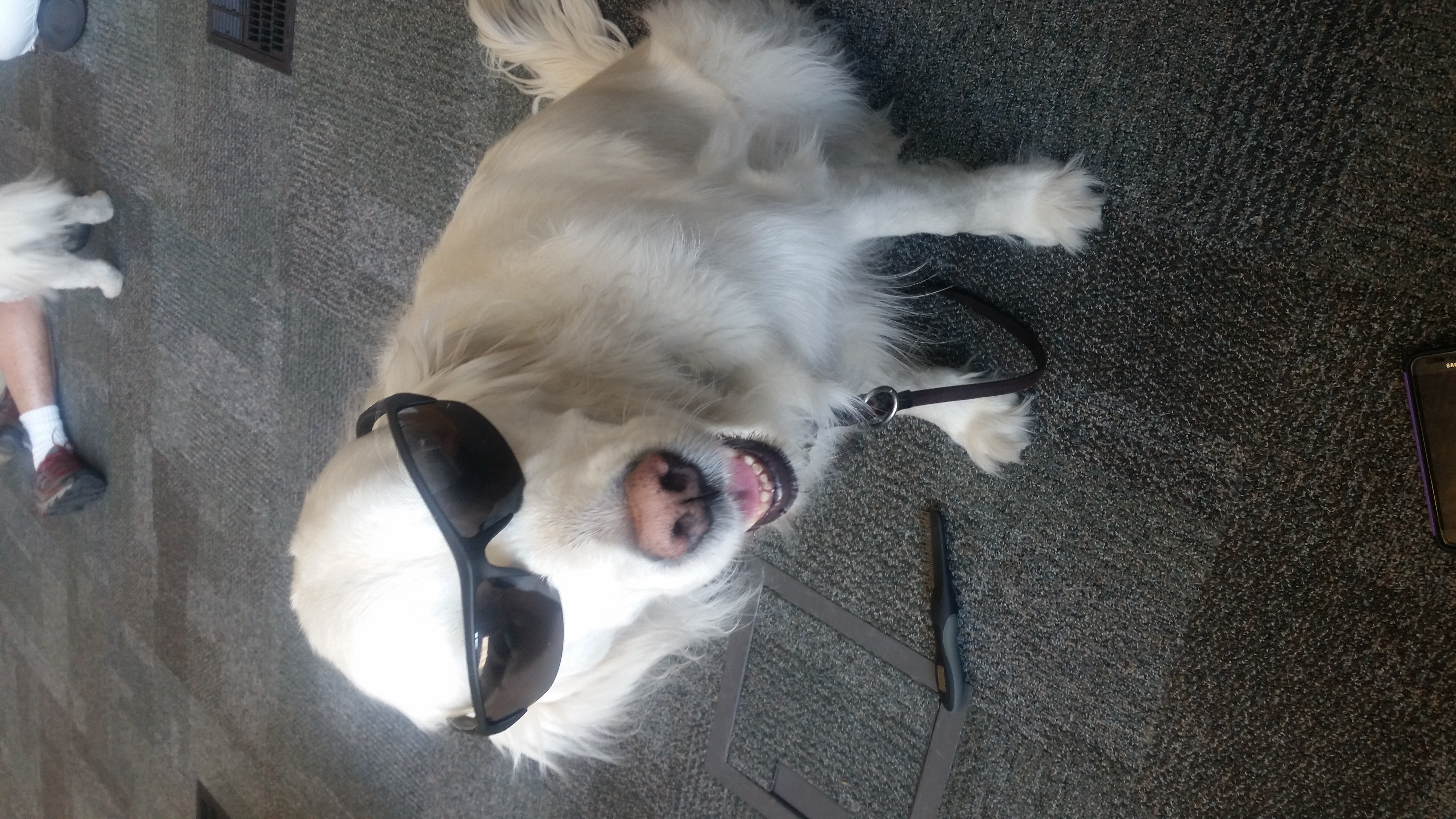 QUESTIONS?
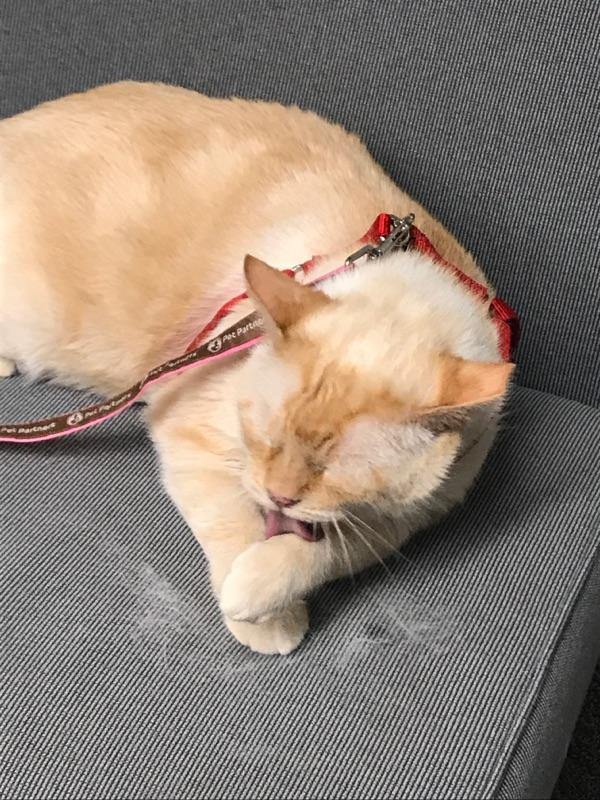 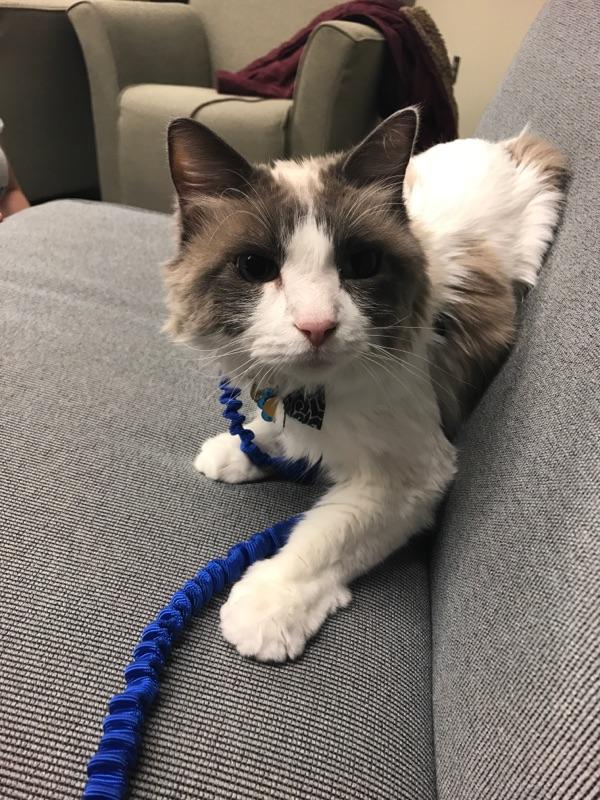